TIẾNG VIỆT 1
Tập 2
Tuần 24
Bài 126: uyn - uyt
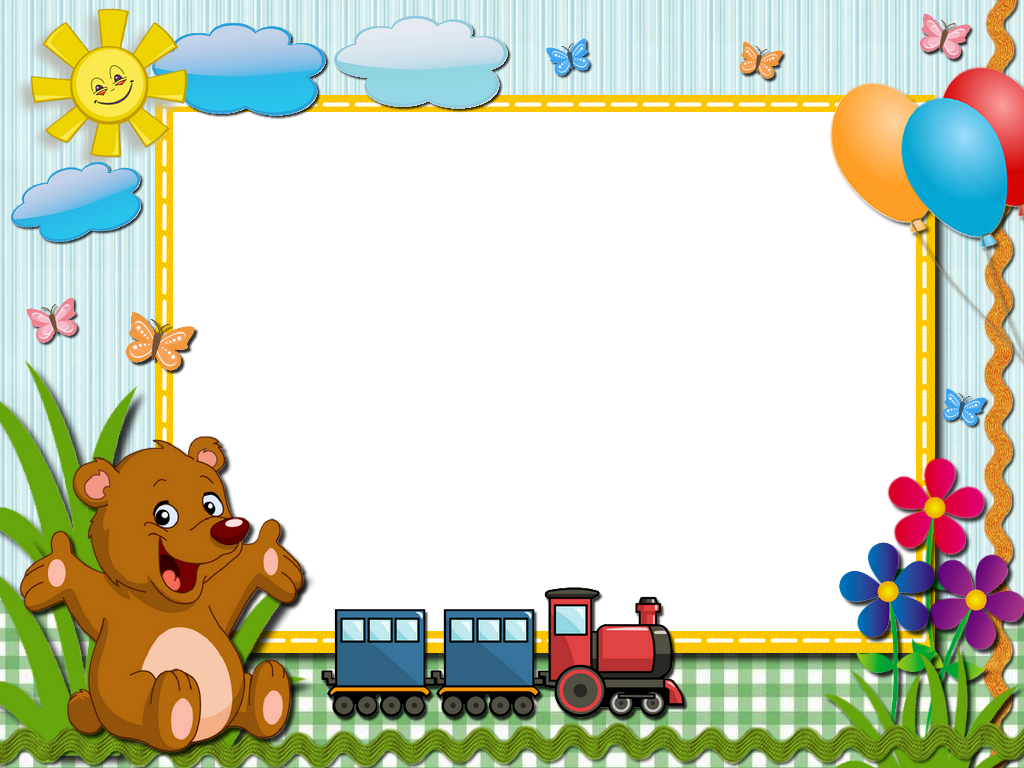 KHỞI ĐỘNG
chim vµnh khuyªn
tr¨ng khuyÕt
duyÖt binh
truyÖn cæ
®µn nguyÖt
thuyÒn buåm
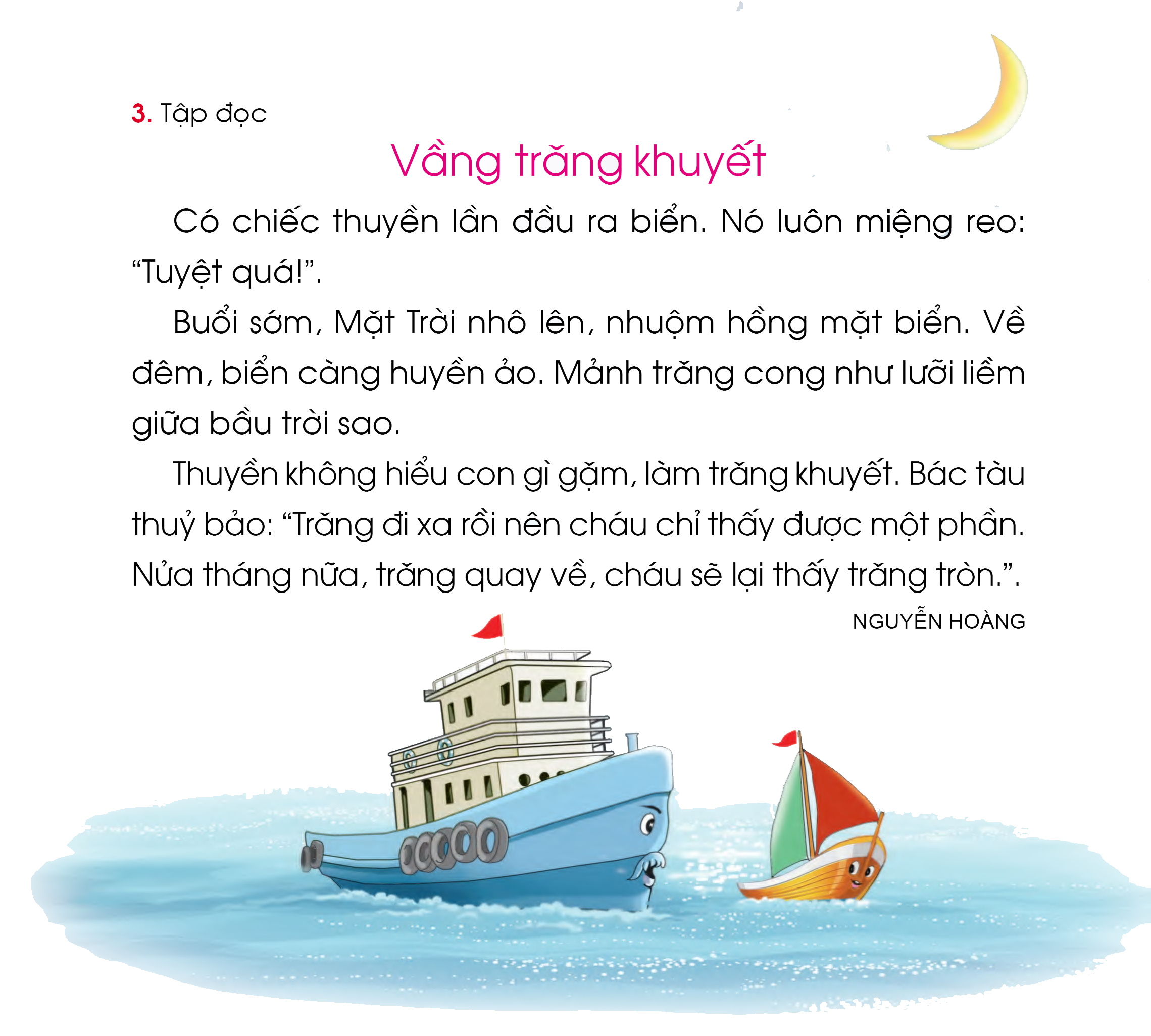 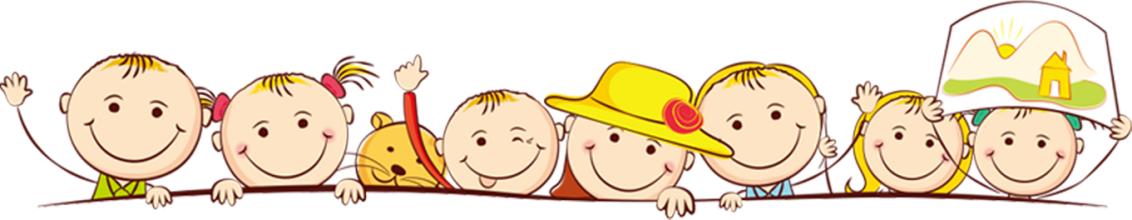 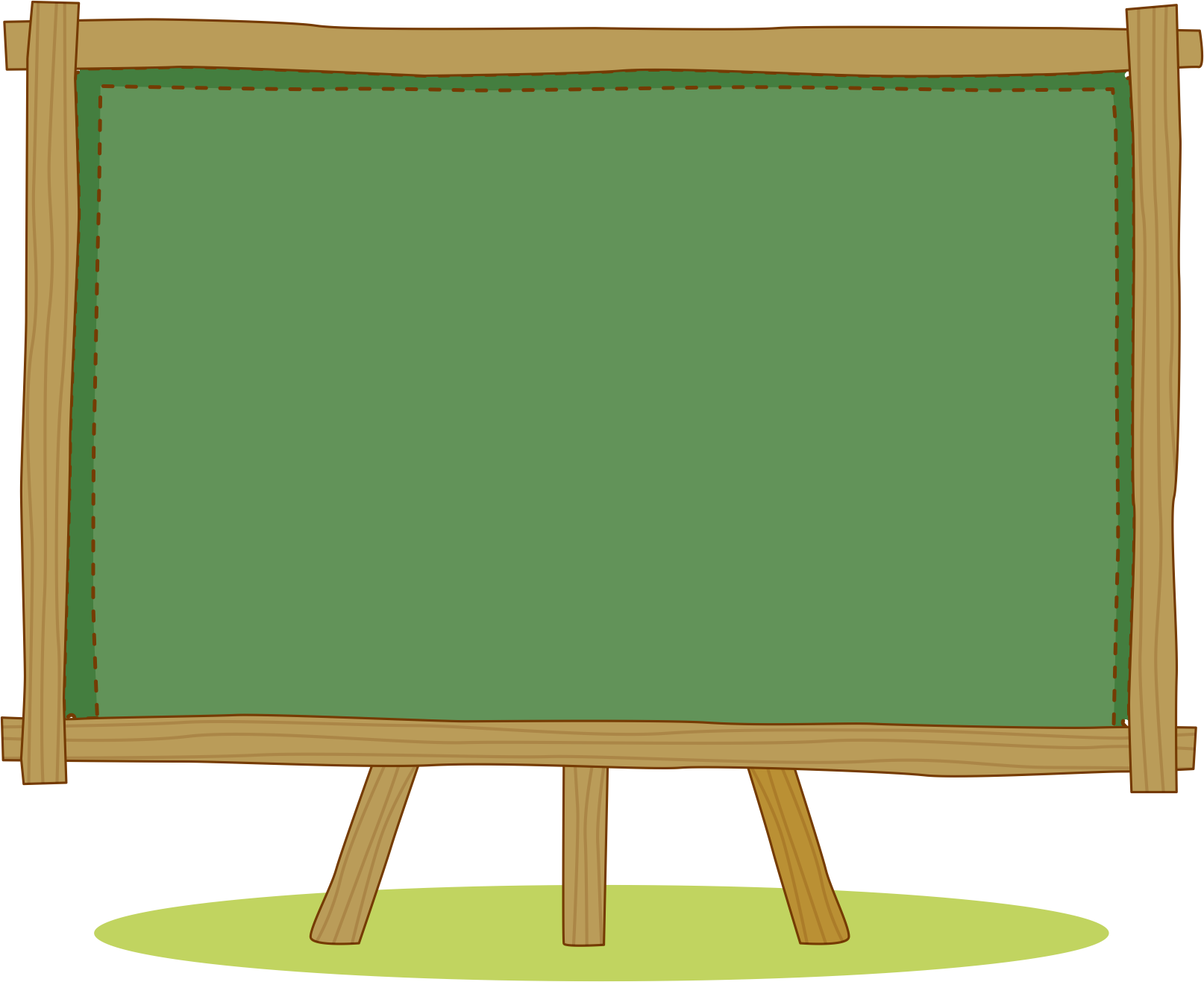 Bài 126: uyn - uyt
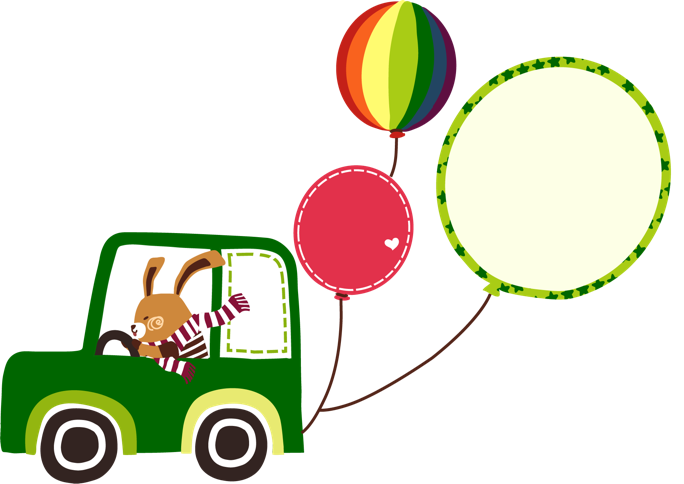 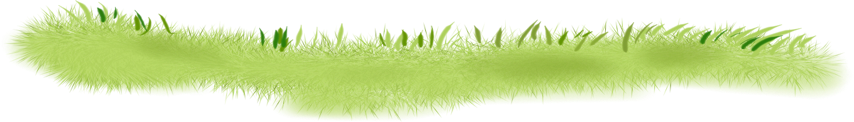 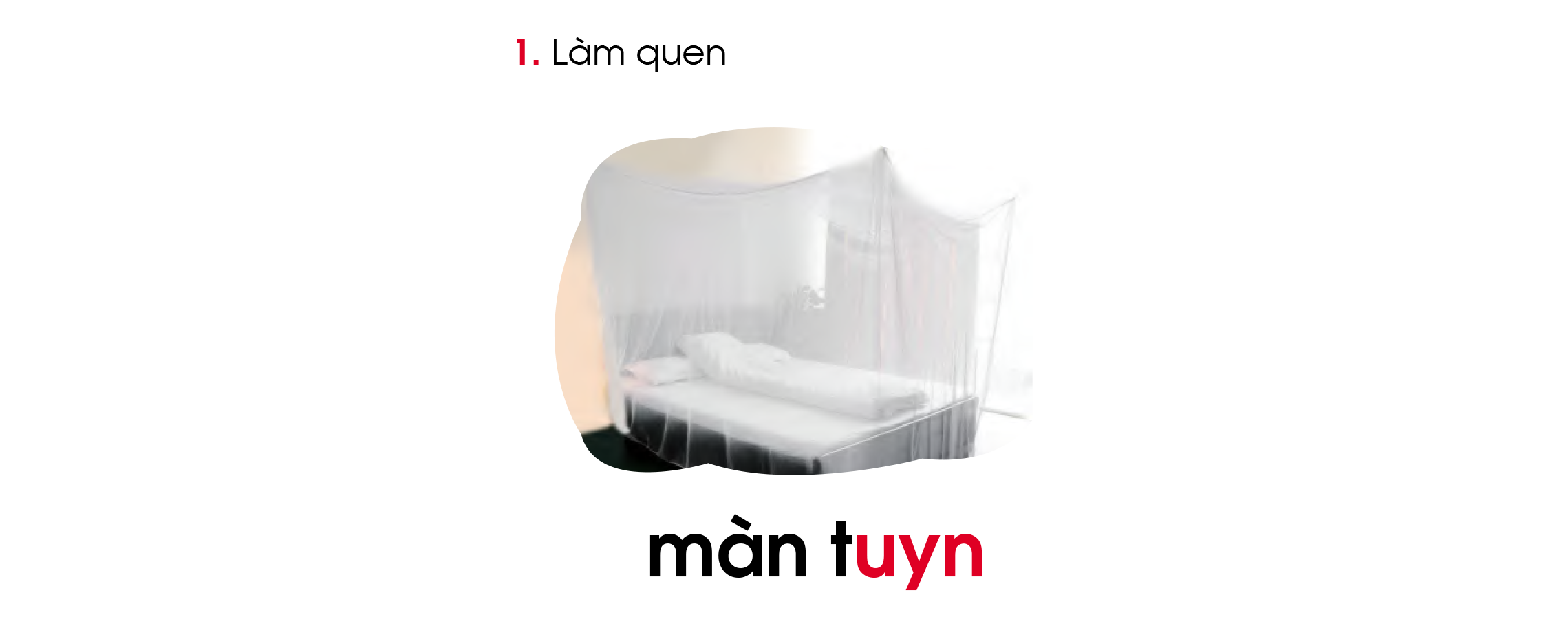 uyn
mµn tuyn
tuyn
uyn
uyn
uyt
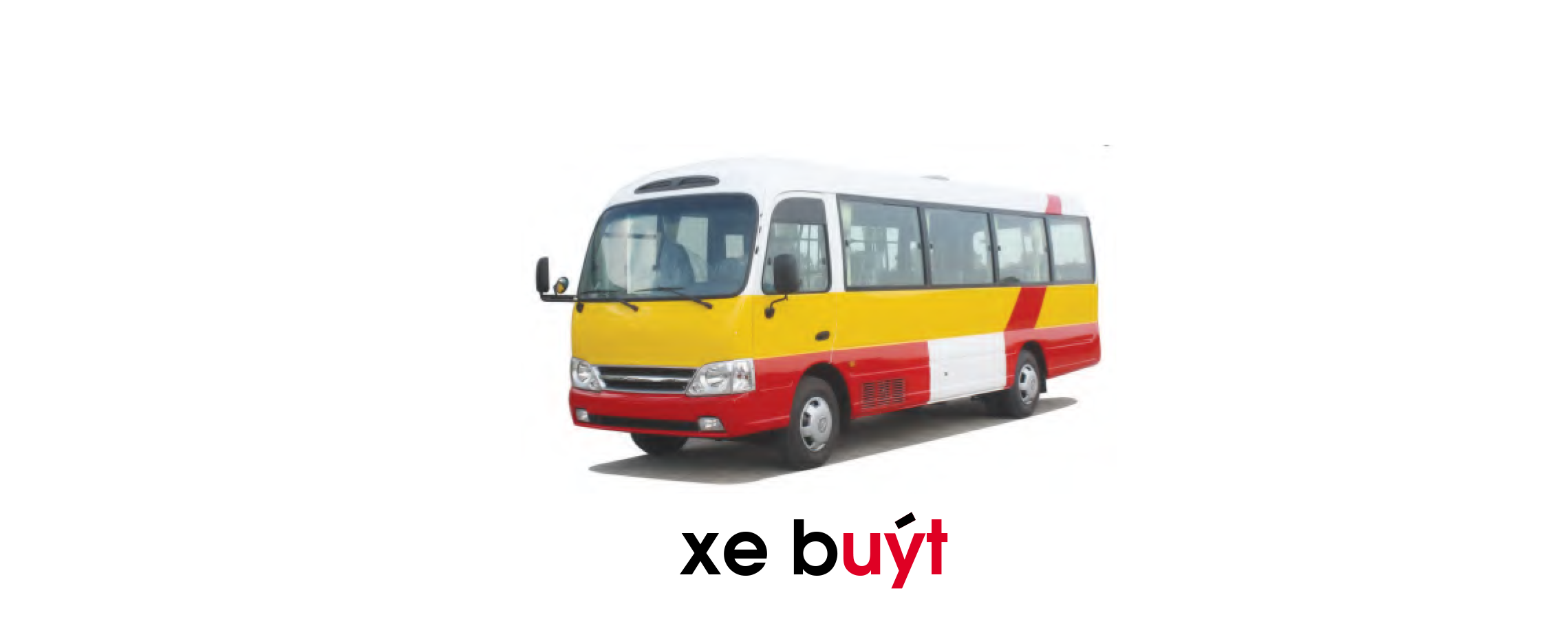 xe buýt
uyt
buýt
uyt
uyt
xe buýt
uyn
mµn tuyn
uyt
buýt
tuyn
uyn
uyn
uyt
So sánh vần
uyn
uyt
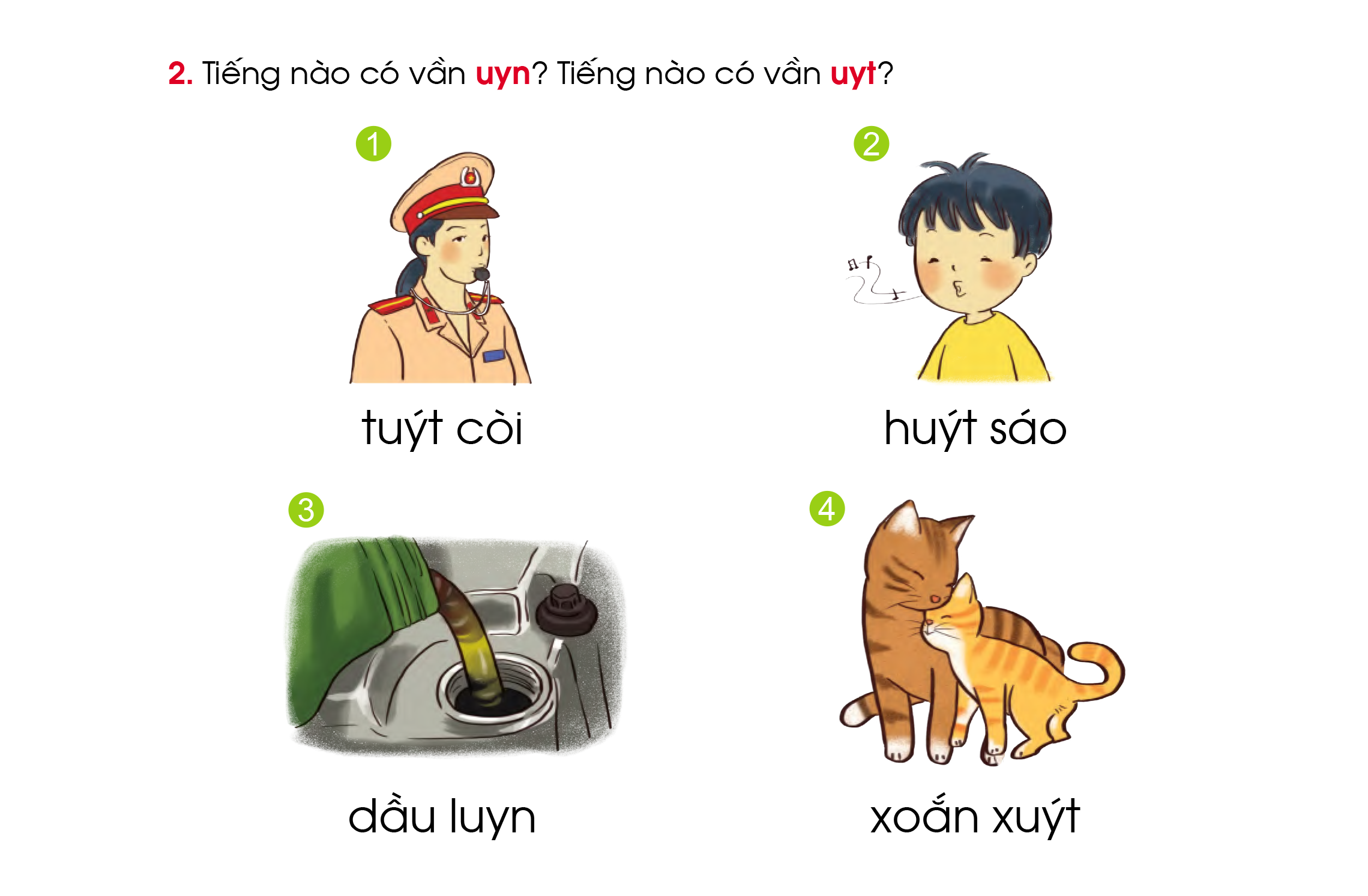 Tìm tiếng ngoài bài có vần:
uyn
uyt
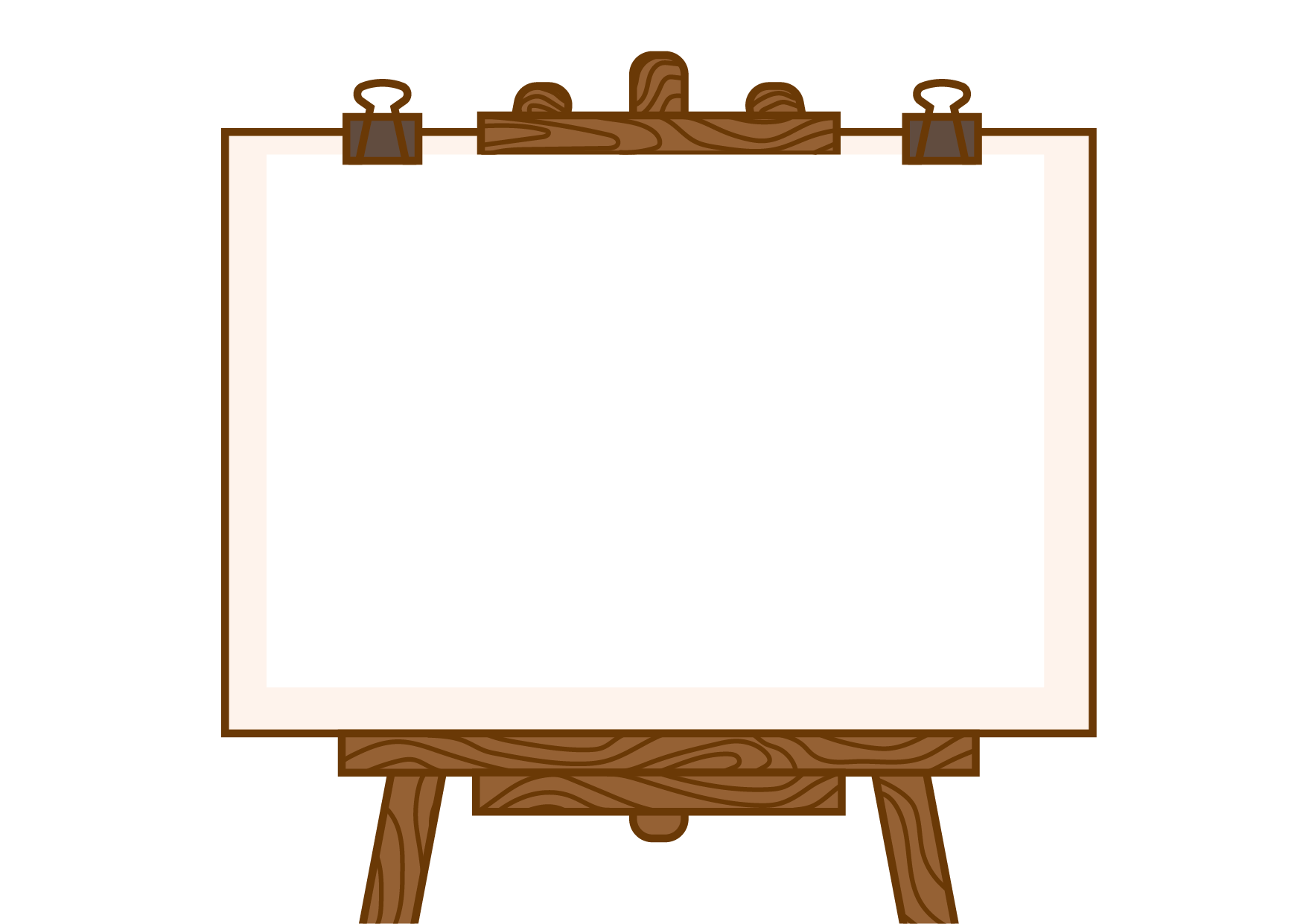 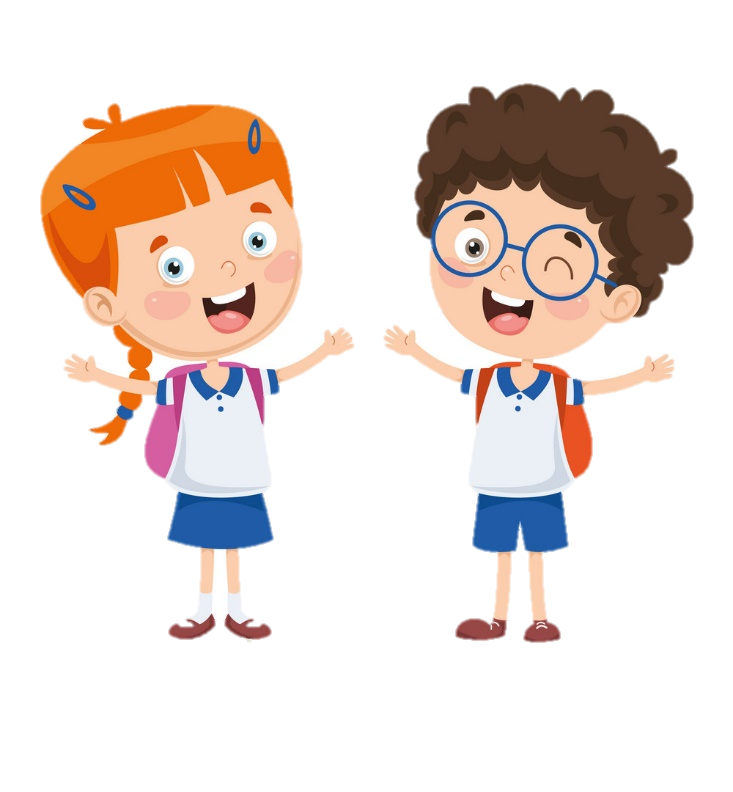 TẬP VIẾT
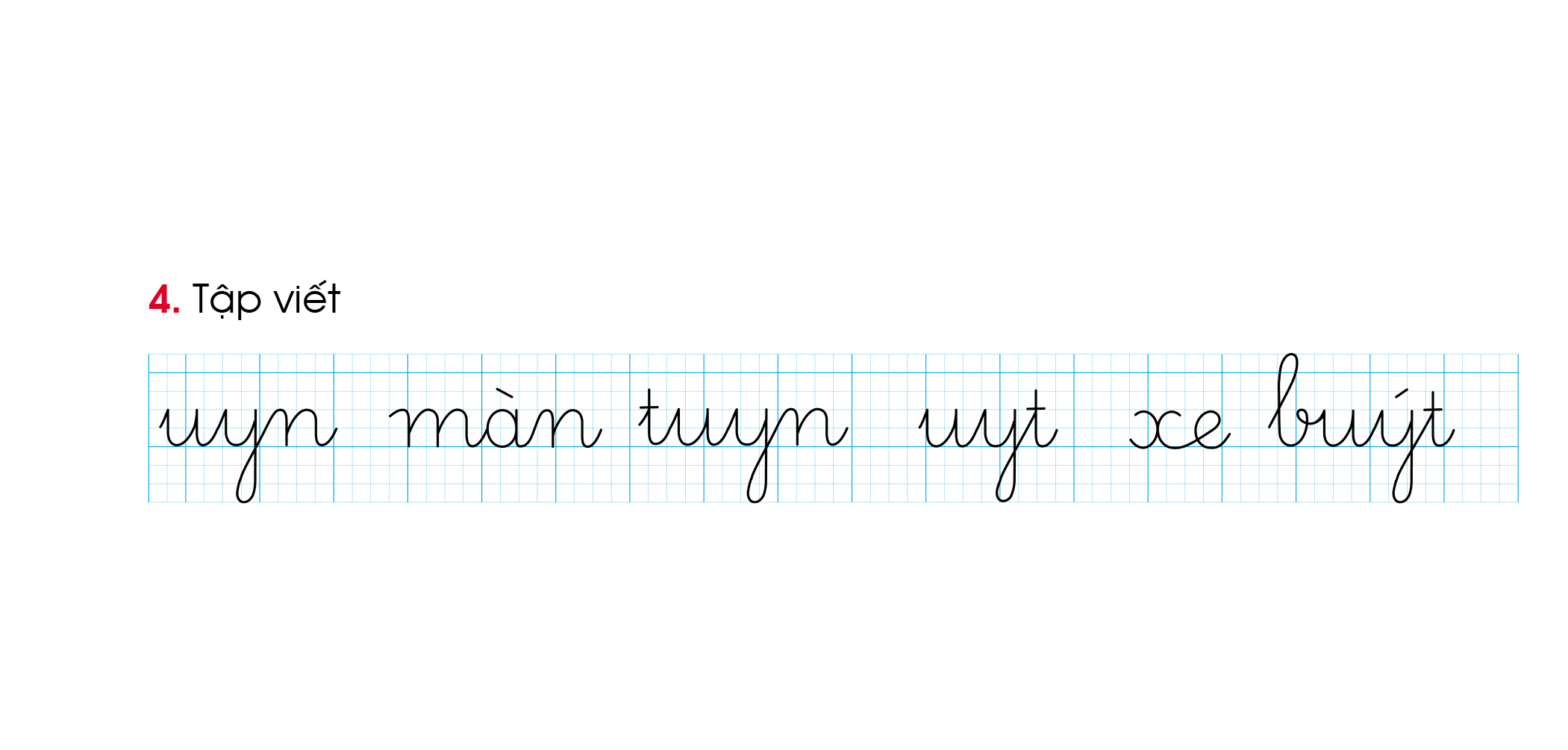 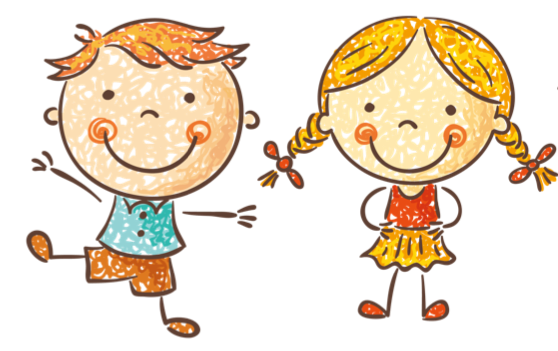 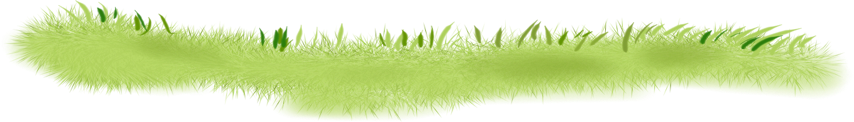 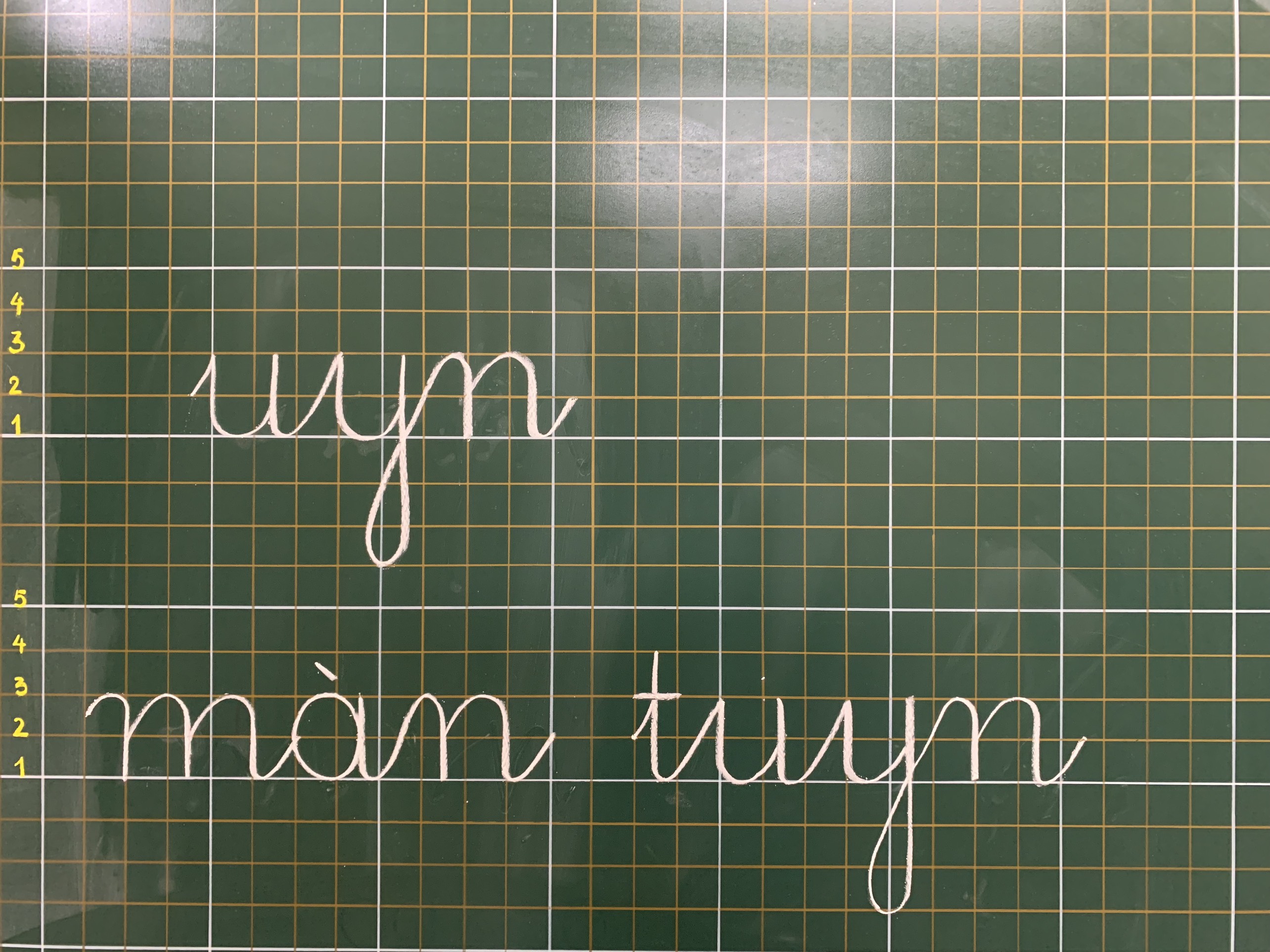 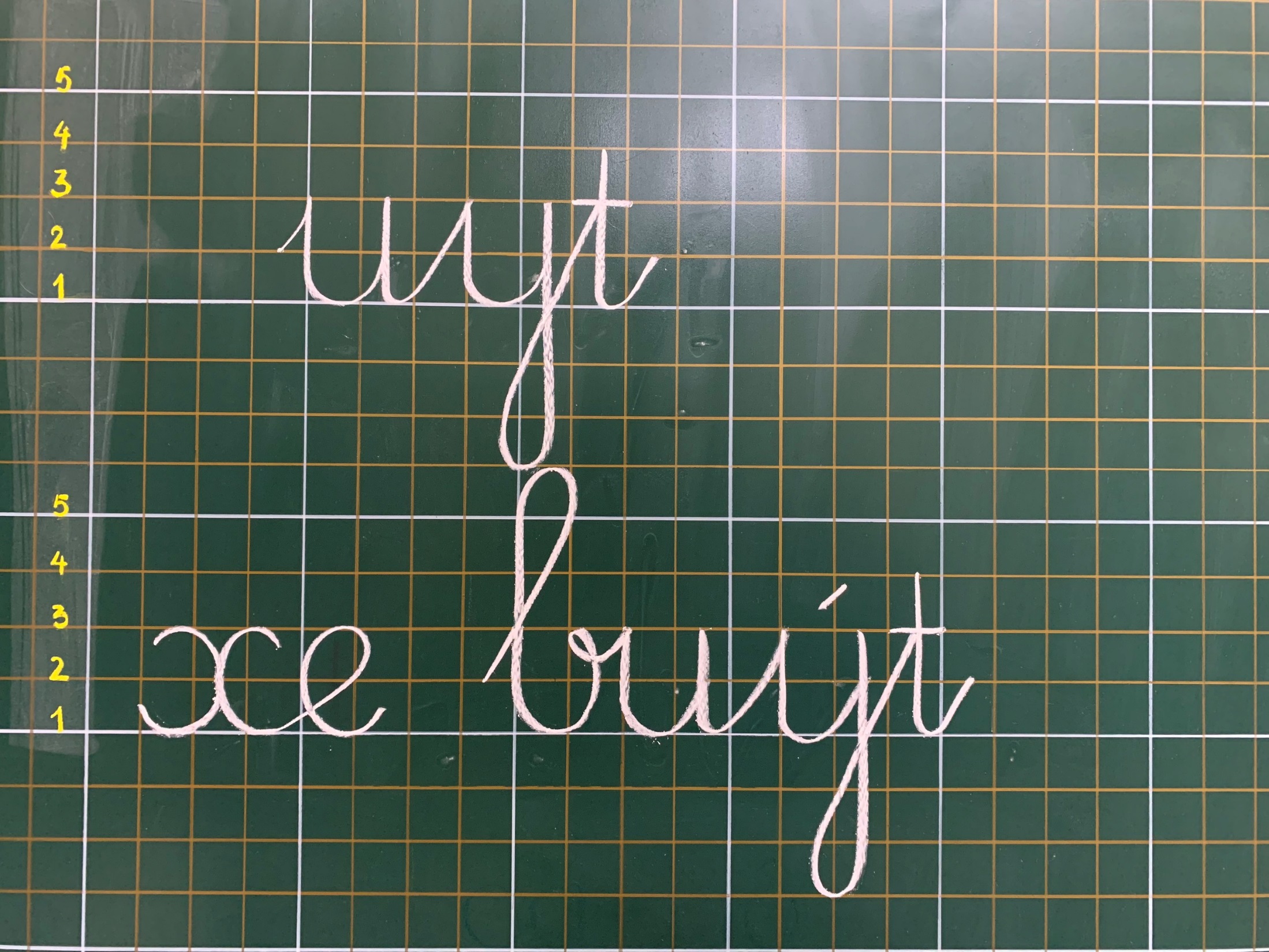 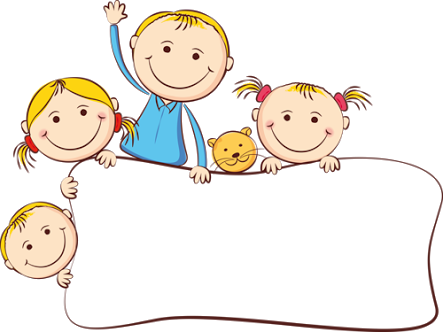 NGHỈ GIẢI LAO
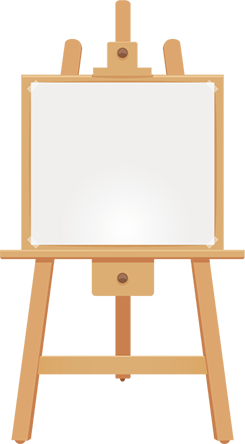 TẬP ĐỌC
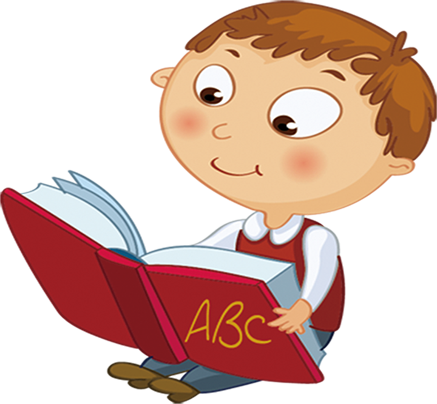 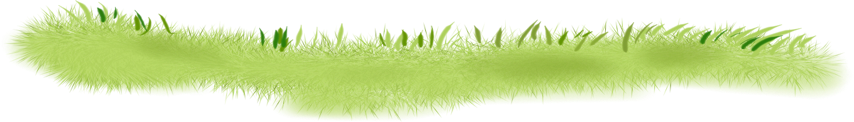 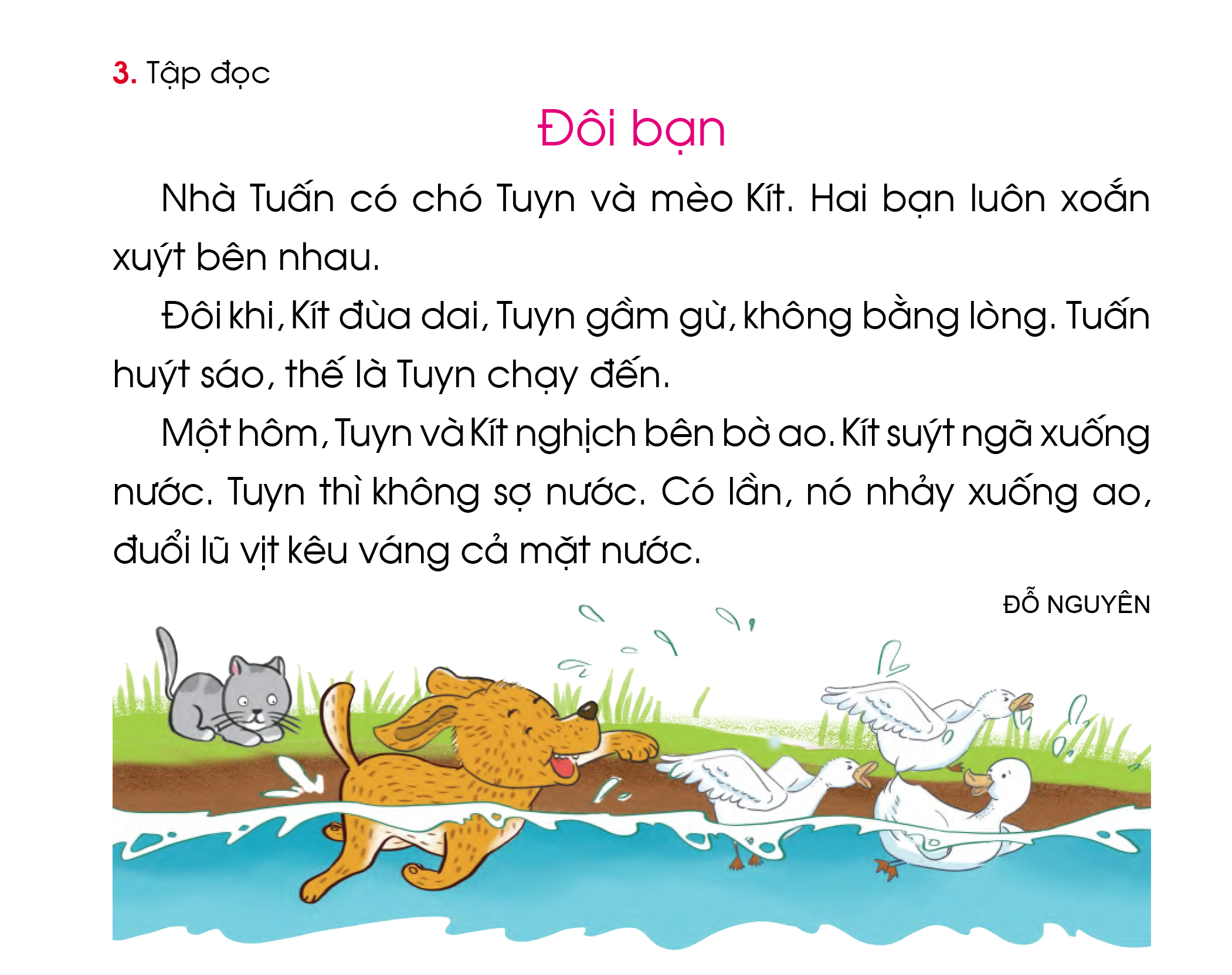 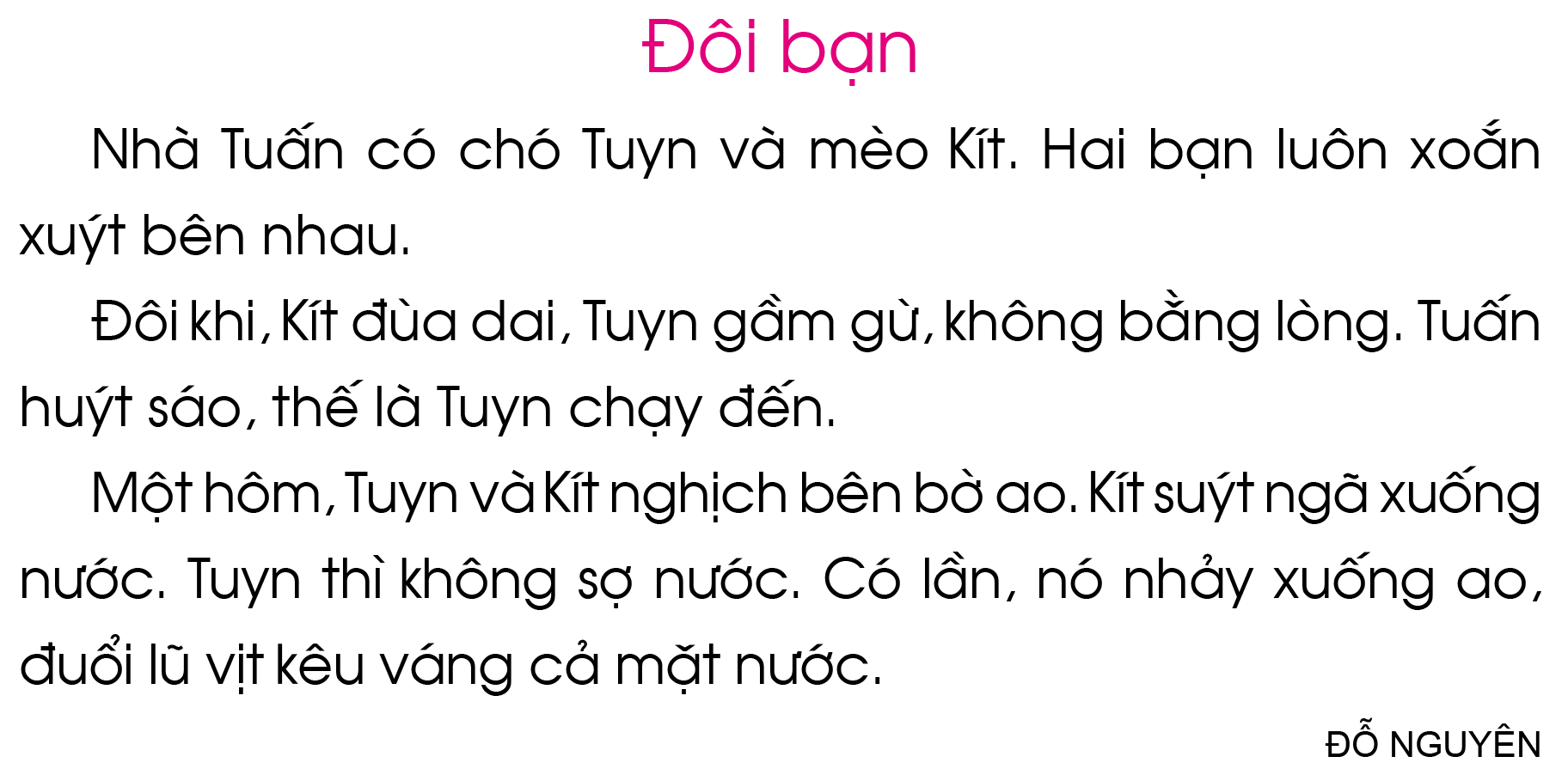 1
2
4
3
6
5
7
8
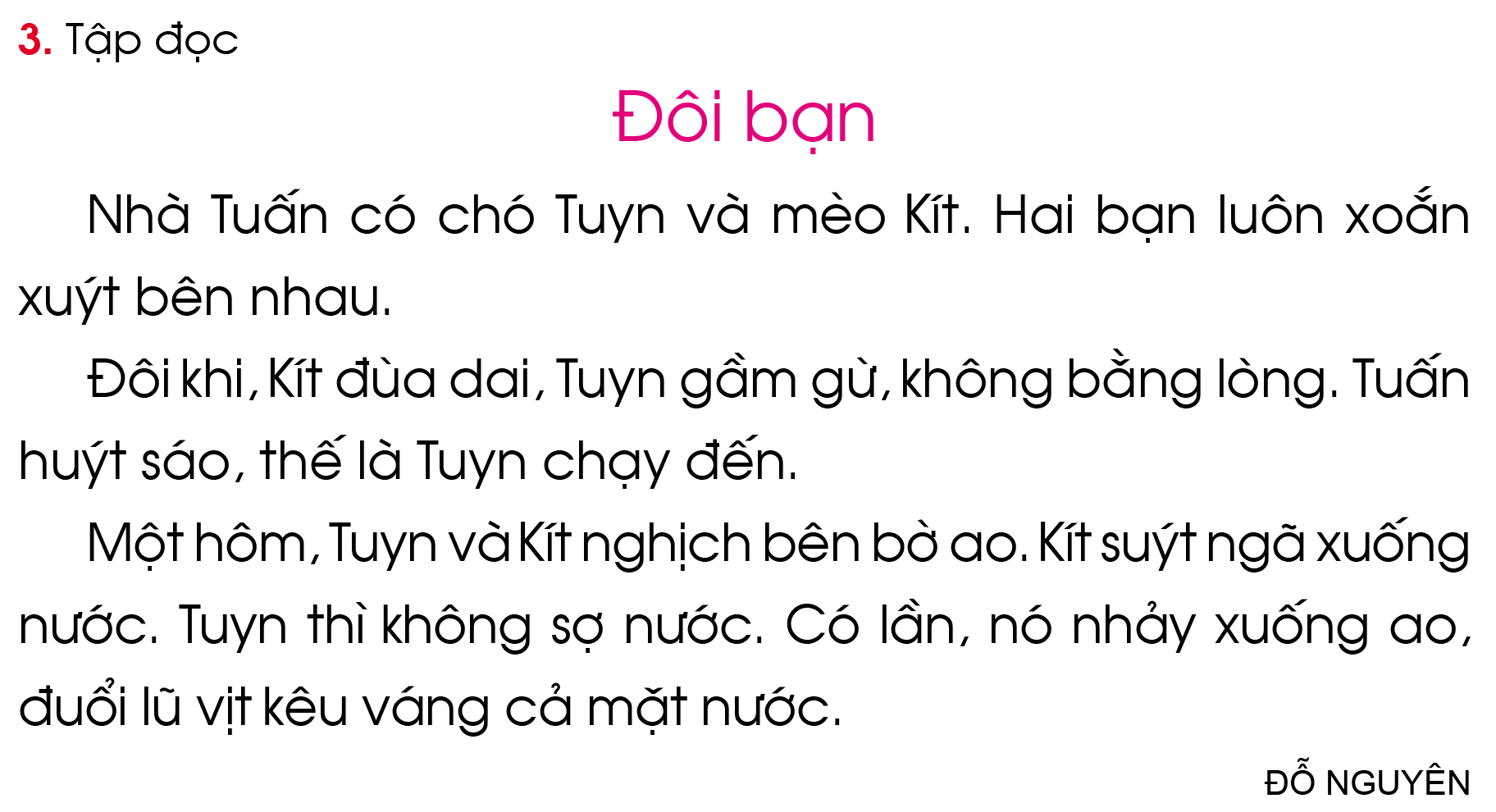 1
2
3
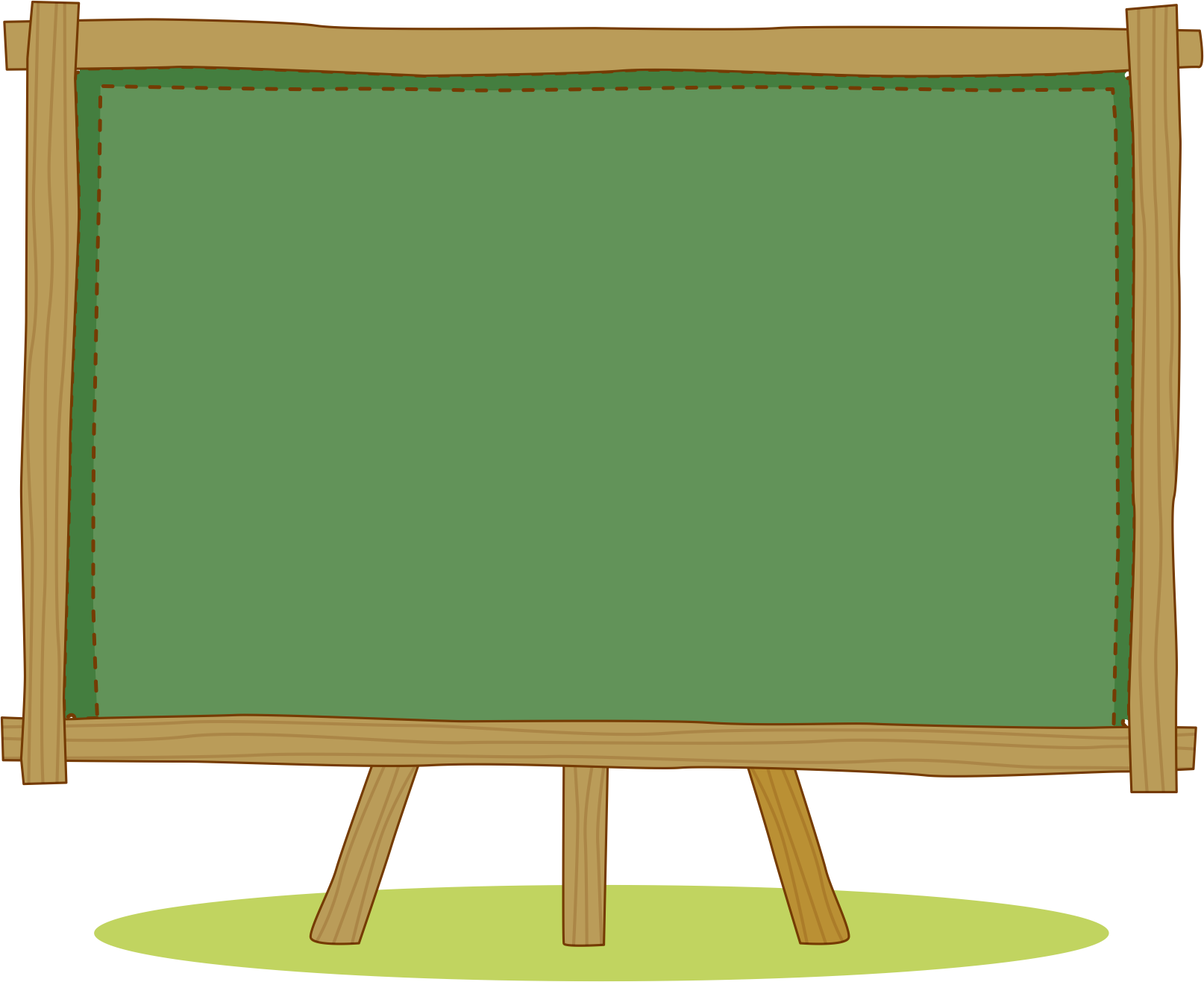 TÌM HIỂU BÀI
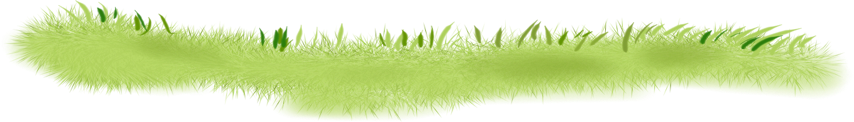 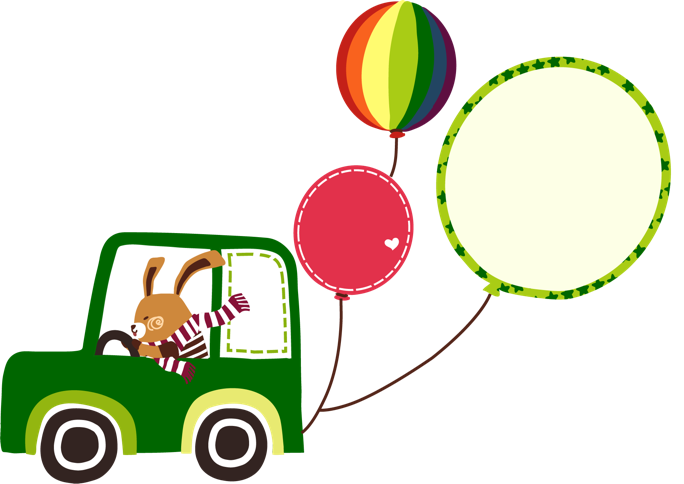 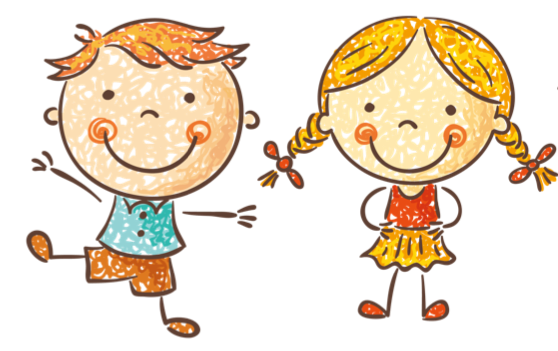 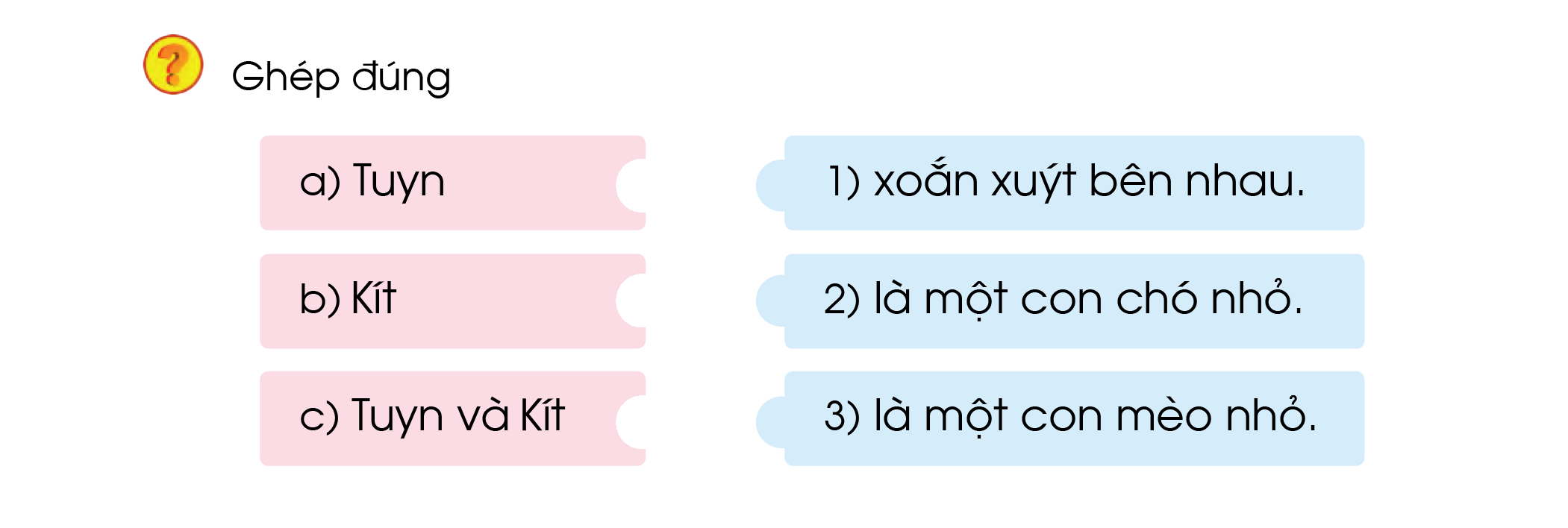